Презентациялар, көрнекіліктер
2D, 3D визуалды & анимациялар
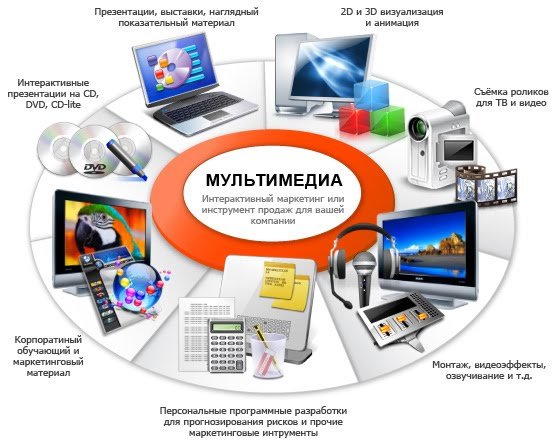 СD, DVD, CD-lite интерактивті презентациялар
Түсірілімдер
«Үздік АКТ-сабақ»
интернет ресурстар, Қосымша материалдар
Монтаждау, видеоэффектілер т.б
Арнайы&қосымша құрылғылар бағдарламалар
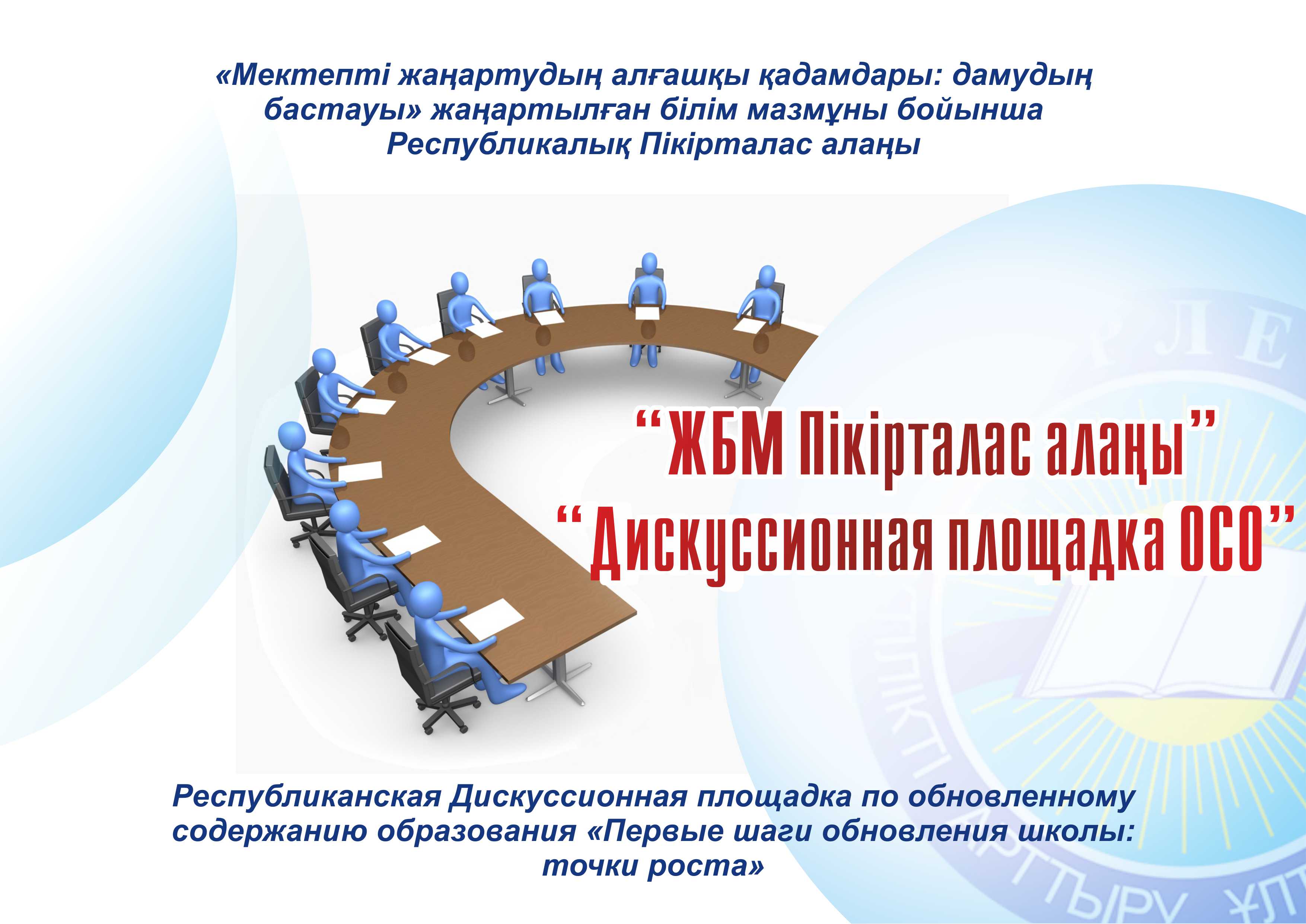 «Үздік АКТ-сабақ» байқауынақош келдіңіздер!
Когалбаева Зинур Куаткызы
Информатика пәні мұғалімі
«Ы.Алтынсарин атындағы №1 орта мектеп»
Тақырыбы:Слайдтағы суреттер мен графикалық примитивтер
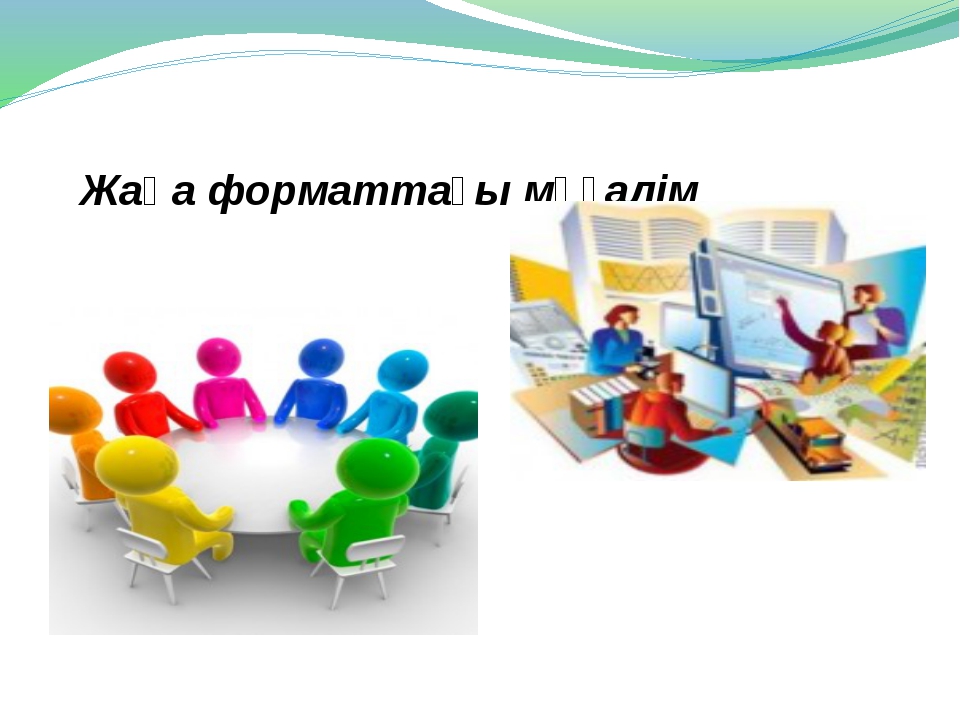 МАқсаты:
 Оқушыларға слайдтағы суреттер мен графикалық примитивтер туралы мағлұмат бере отырып, 
АКТ-ны қолдану арқылы түсіндіру, оны тәжірбиеде қолданып, үйренуіне бағыт-бағдар беру. Творчестволық белсенділігін арттыру, информатикалық терминдерді  ағылшын тілінде айтып, үйренуге дағдыландыру.
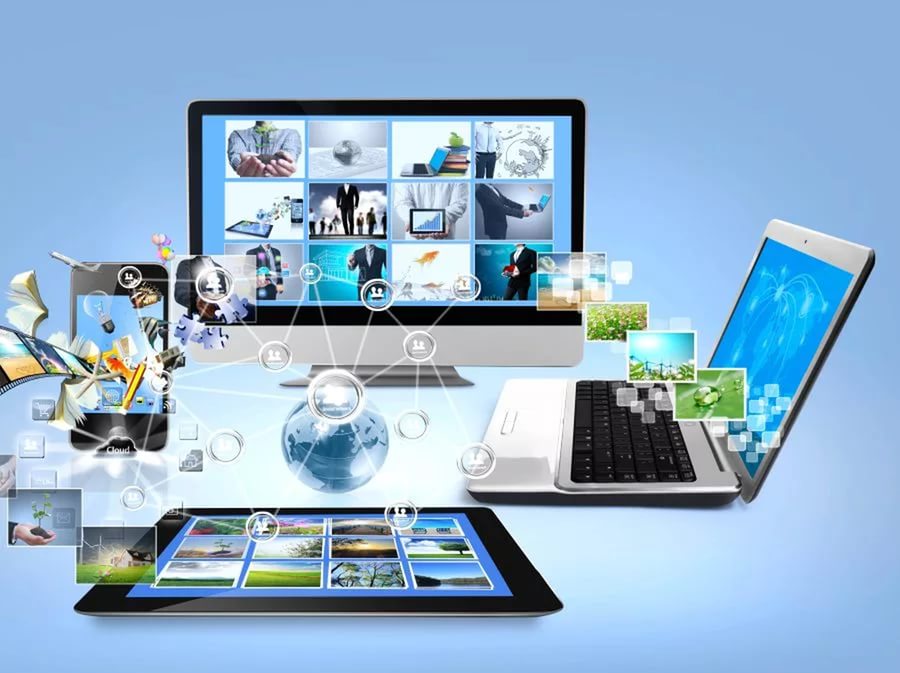 Сәттілік!
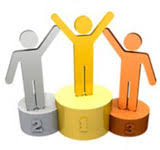 Удачи!
Good luck!
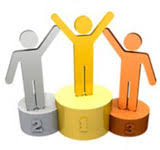 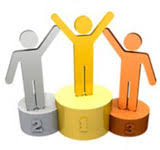 Сәйкесін тап(қазақша-орысша-ағылшынша)
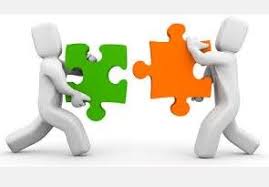 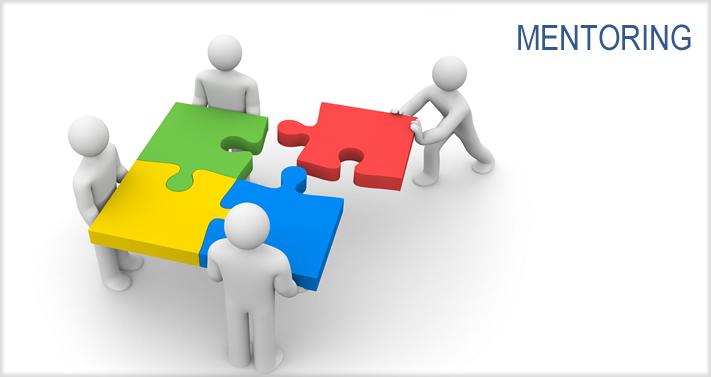 Қауіпсіздік ережесінен тестhttps://bilimland.kz
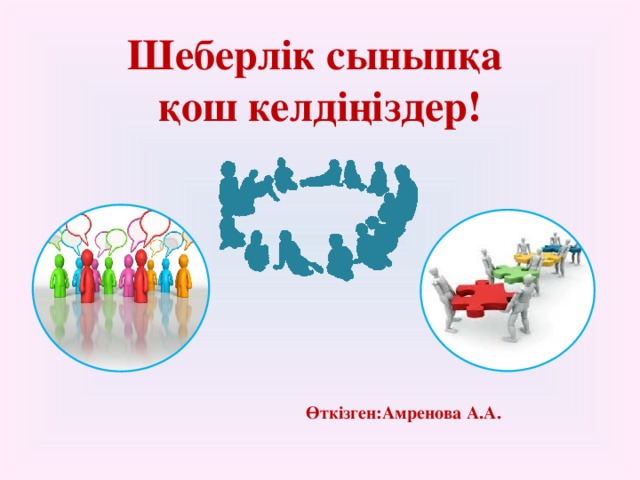 https://bilimland.kz/kk/courses/informatika-kk/5-synyp/lesson/qauipsizdik-texnikasynyng-erezhesi-zhane-zhumys-ornyn-ujymdastyru
Тәжірибелік жұмыс: 
Презентация жасау.
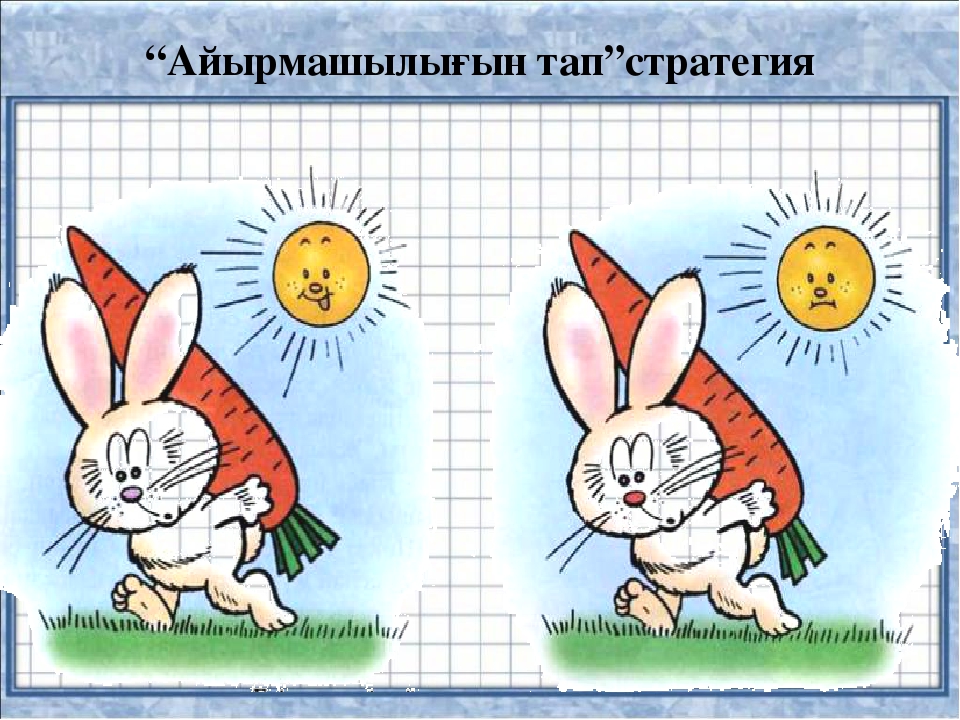 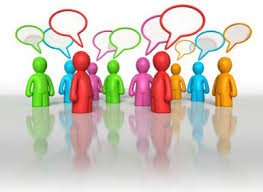 https://www.google.com/url?sa=i&source=images&cd=&cad=rja&uact=8&ved=2ahUKEwj4lsaU64LgAhUDCSwKHXt1D08QjRx6BAgBEAU&url=https%3A%2F%2Finfourok.ru%2Fatemen-zhmis-tairibina-prezentaciya-2807774.html&psig=AOvVaw21WecY0We4lWvo6Dz7LlBR&ust=1548296149738148
Презентация – слайд-picture
Слайд – графика-slide





Сурет –рисунок- graphic


Графика- presentation-слайд